New Employment Services Model
Plenary address for National CEO Forum
Melissa Ryan and John Dardo
19 May 2021
​‌OFFICIAL‌​
[Speaker Notes: Hello, my name is Mel Ryan, I am the First Assistant Secretary, NESM Program Implementation Division at Department of Education, Skills and Employment (the department). 

Today’s presentation is to update you on the key features of the New Employment Services Model, especially some of the key policy and platform elements now that the budget has been announced and we are entering into the broader implementation of the model. This includes:
Probity and procurement – I will let you know how the department is ensuring a fair and transparent process for the procurement of services for the new model
Our vision for the new model – a recap on our vision that continues to hold true for the final model
The service levels that the model will provide and details about key policy elements.

I will then hand over to John Dardo, who is the Senior Responsible Officer, Transformation Office in the department, who will speak about:
The Digital Employment Services platform - underpinning the new model
Forward work agenda – how this program will unfold over the next year 
Provider screen changes and other areas of interest
Future opportunities – our plans for keeping you informed and engaging you in the rollout of the model and the platform moving forward.]
Acknowledgement of Country
Acknowledgement of country


We respectfully acknowledge the traditional owners and custodians of this land.

We pay our respects to them and their elders past, present and emerging.
​‌OFFICIAL‌​
[Speaker Notes: Firstly, Acknowledgement of Country.
We respectfully acknowledge the traditional owners and custodians of this land.
We pay our respects to them and their elders past, present and emerging and to those who are present with us today.]
Procurement phase of new model and probity
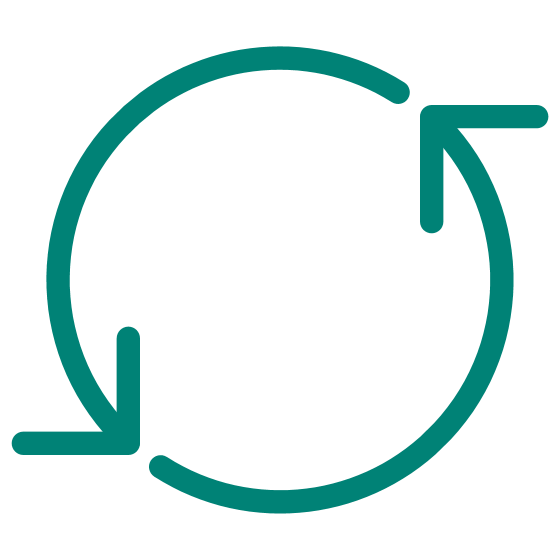 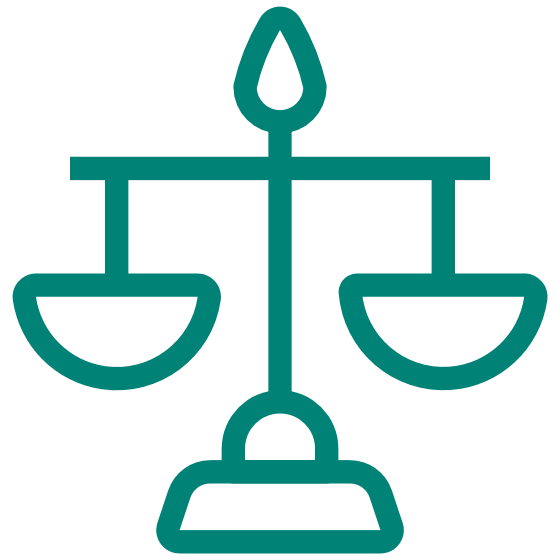 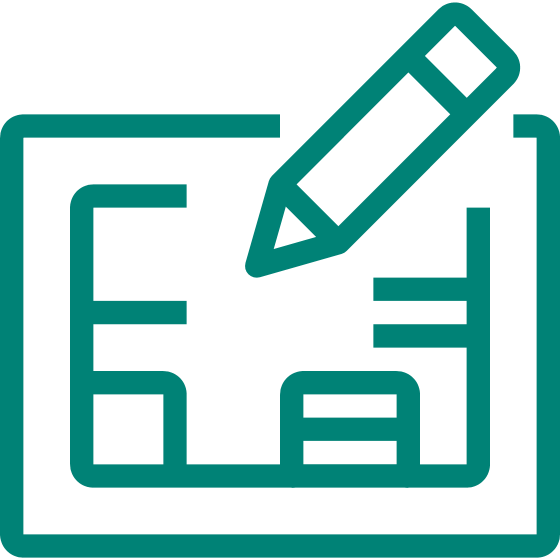 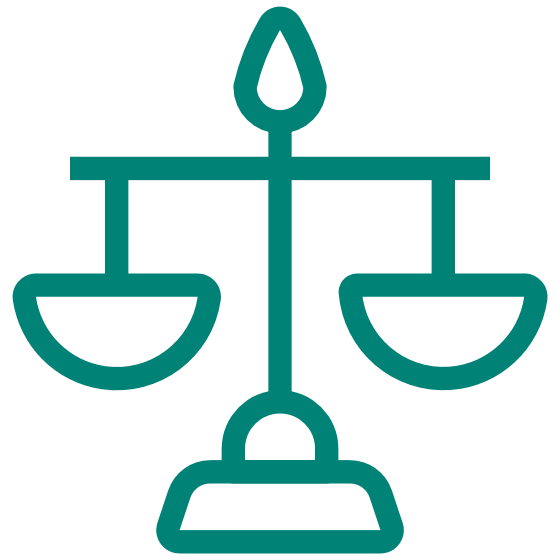 The department is committed to conducting a fair and transparent process
The department has created a NESM Probity Plan
Our processes arefair, equitable and transparent.
[Speaker Notes: The department is committed to conducting a fair and transparent process for the procurement of services for the new model – you have likely heard this referred to as ‘probity’. 
As we are entering into the implementation of the model involving a Request for Proposal process through an open tender for the engagement of Employment Service Providers, we are in a probity environment.  
When we talk about ‘probity’, we mean acting with:
integrity 
fairness
uprightness
honesty of processes.
The department has created a NESM Probity Plan which has more information about the individual principles and protocols that we are applying to managing probity in relation to the NESM. All of our staff working on the new model have also gone though probity training. 
What this means for you is that we will be ensuring every single process we enter into is fair, equitable and transparent. 
This includes making sure that any detail we share with one potential supplier of Employment Service Providers, is shared with other potential suppliers. For example, if we answer a direct question that could give one potential supplier an advantage, we must ensure it is available to other potential suppliers.
You might note that while our CEO Forums are usually with those who have a jobactive contract, today’s forum is open. It will also be livestreamed so as to ensure we are not unfairly advantaging any potential supplier. Copies of this presentation will be made available following the CEO forum. 
Also in all of our interactions, please be aware that we want to be as open as possible and to answer any questions you might have, but there may be some subjects or questions that are off limit.]
assists employers to source skilled job seekers
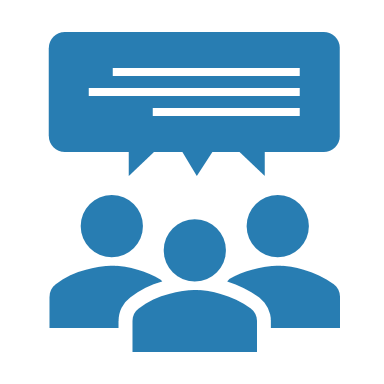 supports eligible job seekers to find a sustainable job
The vision
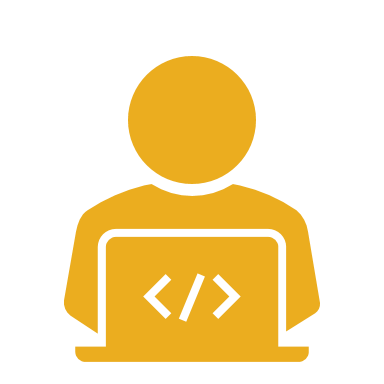 We envision a digital, personal, and effective employment services system that:
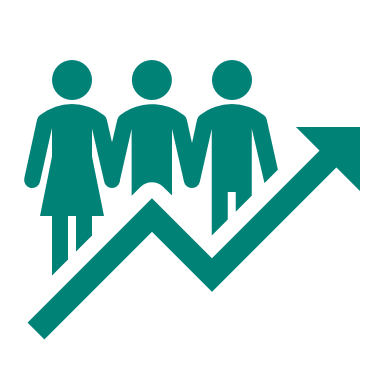 focuses high performing providers on supporting higher need job seekers
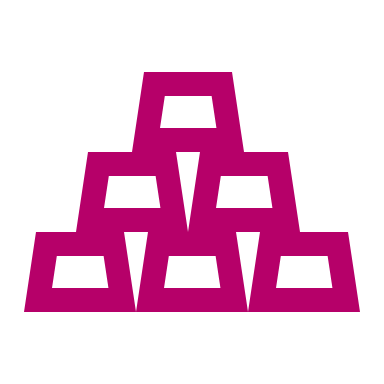 creates a more efficient and cost-effective model for government
4
[Speaker Notes: Based on the reforms announced in 2019 and the Expert Advisory panel’s report, a NESM vision was created. 
The NESM Vision Statement provides a single source of truth and consistent messaging about NESM. 
It informed and continues to hold true for the final model and is important to keep it in focus.
Our Vision is that the New Model will:
Provide a valuable service for employers that provides them with candidates that have the skills they need.
Support eligible job seekers to the right support through digital or provider-led services based on need. 
Refocus providers on supporting high need job seekers into sustainable employment by redirecting job ready job seekers into digital servicing; 
Increase cost-effectiveness and evidence base for policy and program improvement for the government. We want to make sure tax payer’s money is being spent well by directing it to those that need the most assistance.]
What this means for our stakeholders?
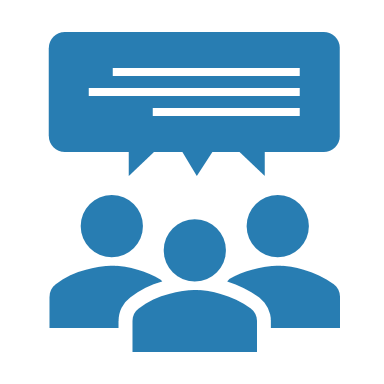 Employers
Job seekers
Providers
Government
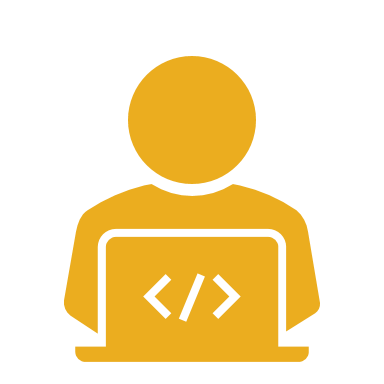 Better sourcing of job seekers who meet employers’ skill and job needs.

Reduced administration and red tape to simplify and accelerate the recruitment process.
More personalised and extensive support, including skilling and job pathways.

A new flexible activation framework to improve the effectiveness of mutual obligations and increase personal responsibility.
A new licensing system that allows for specialisation and rewards high performing providers.

Reduced caseload due to job ready job seekers using Digital Services.
A more focused system with resources and incentives targeted to improving outcomes for higher need job seekers.

Agile service delivery model that can be more responsive to changing labour market conditions and policy needs.
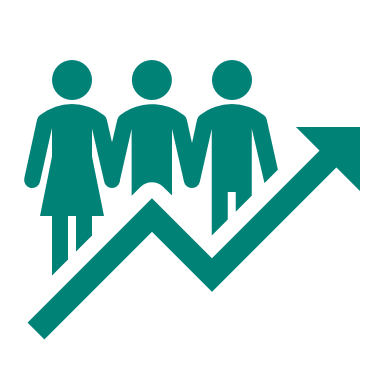 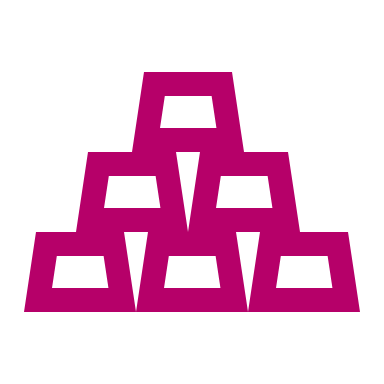 [Speaker Notes: The new model will deliver key improvements across employment services for all stakeholders:
Employers – it will provide a valuable service through:
better sourcing of job seekers who meet employers’ skill and job needs
reduced administration and red tape to simplify and accelerate the recruitment process.
Job seekers – it will align job seekers to the right skilling and job-seeking support through digital or provider-led (enhanced) services that bring:
more personalised and extensive support, including skilling and job pathways
a new flexible activation framework to improve the effectiveness of mutual obligations and increase personal responsibility.
Providers –  the new model will allow providers to support job seekers needing the most assistance into employment by redirecting job ready job seekers into digital servicing through:
a new licensing system that allows for specialisation and rewards high performing providers
reduced caseload due to job ready job seekers using Digital Services.
Government – the model increases cost-effectiveness and evidence base for policy and program improvement, providing:
a more focused system with resources and incentives targeted to improving outcomes for higher need job seekers
agile service delivery model that can be more responsive to changing labour market conditions and policy needs.]
Testing and trialing key elements
Voluntary Online Employment (OES)
Online Employment Services (OES)
New Employment Services Trial (NEST)
PaTH Industry pilots
Regional Employment Trial (RET)
[Speaker Notes: As you would know, we have been trialing the New Employment Services Model through a number of different programs. These have informed the final policy settings for the new model.
They have largely stayed true to the recommendations of the Expert Advisory Group and have been tested as part of expansion of the Online Employment Services (OES) and New Employment Services Trial (NEST) learnings. 
I will go into detail on the policy elements shortly but wanted to provide you with some data on how the NEST regions have been tracking in terms of outcomes:

Trends in caseloads:
The trends in caseloads from late 2020 have continued into 2021, with the Digital Services caseload reducing in size. The Enhanced Services caseload has also shrunk, but at a slower rate. 
The Enhanced Services caseload peaked in November 2020 at 32,240 and the Digital Services caseload peaked in May 2020 at 35,956.
By 30 April 2021 the Enhanced Services caseload was 27,980 and the Digital Services caseload was 20,839. 

Exits from NEST: 
49,800 job seekers have exited from the trial since it commenced: 
63% of these exits (31,297) have been from Digital Services
37% (18,526) are from Enhanced Services. 
The top reason for exiting the trial is moving into employment, followed by moving into another employment service or exiting from the program due to no longer being eligible. 
A small fraction of job seekers exit the trial due to moving into study. 
Other employment services that job seekers move into include Disability Employment Services, ParentsNext and Commonwealth Development Program. 
The reasons that job seekers exited due to no longer being eligible, include a temporary or permanent movement overseas and moving onto a payment type that is not eligible for employment services. 

Outcomes:
To date, Enhanced Services Providers in NEST have claimed the following in outcomes:
7,416 4 Week Outcomes
5,519 12 Week Outcomes
2,157 26 Week Outcomes. 
Providers have also recorded 15,078 job placements in the IT systems.]
Service levels
Digital Services for job-ready job seekers
Enhanced Services for disadvantaged and long-term unemployed
Additional supports based on need and eligibility.
Safeguards so no one gets left behind.
Strong Mutual Obligation requirements.
If no work or training after 12 months, job seekers move to Enhanced Services.
Provider licensing system and performance framework.
New payment model supporting intensive casemanagement. 
Wage subsidies and access to Employment Fund.
Strong Mutual Obligation requirements.
Strengthening skills in Work for the Dole.
[Speaker Notes: I’ll now talk you through the core policy settings of the new model. 
As mentioned, the policy settings have largely stayed true to the recommendations of the Expert Advisory Panel.
The service offering has been simplified from the one being trialled, there were originally two service levels planned in digital (Digital First and Digital Plus) and there is now only one digital services offer
The NEST evaluation identified that having two digital service streams created an administrative burden and in practice, people were being moved between the two service offerings for use of Employment Fund and other supports. 
Simplifying to a single digital service had reduced beige tape. It focusses on offering job seeker support based on what they want and need.

Digital Services is the first level of support. 
It will be available to all Australians, based on their individual needs and eligibility. 
Digital Services includes:
job seeker supports including access to tailored Online Learning Modules, Employability Skills Training, Career Transition Assistance, individual coaching.
an easy-to-use digital employer service, using matching to find the most suitable candidates
digital safeguards to ensure servicing is suitable and no one gets left behind 
a streamlined Employment Fund that will progressively increase automation, reduce red-tape, and offers relocation assistance for job ready digital job seekers 
a dedicated Digital Services Contact Centre (DSCC) to support job seekers to successfully engage with Digital Services.

Enhanced Services is the next service level and will be delivered through providers.
As a provider you will be expected to: 
work with employers to achieve sustainable employment for more disadvantaged job seekers on your caseload
develop strong local connections and deliver tailored and intensive case management through lower staff to caseload ratios
The licensing system and performance framework have been designed to drive quality services, deliver employment outcomes and will exit poor performers.
We acknowledge the new model is a big change to the way you are doing business, but it is necessary to ensure the most disadvantaged job seekers are offered quality services to place them into jobs
You will need to adapt your current cost models and operations to deliver under the new model. 
The new provider payment model has been strengthened to support the intensive case management and has been informed by NEST learnings, stakeholder feedback and independent analysis. 
In addition, we continue strong Mutual Obligation requirements across both services but with greater personal responsibility and flexibility for job seekers to meet these requirements. This includes:
a Points Based Activation System
a four-month activity requirement for job seekers in digital services
a mandatory activity at six months in Enhanced Services
continuation of the Targeted Compliance Framework.]
New job seeker assessment framework
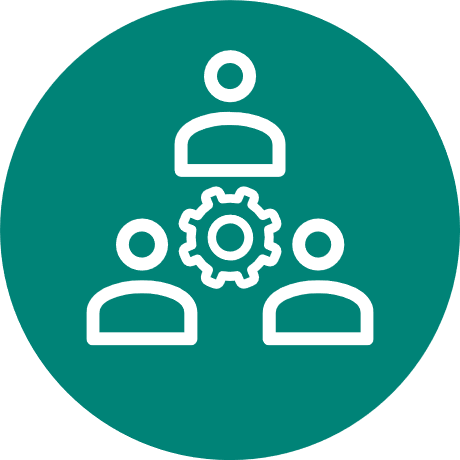 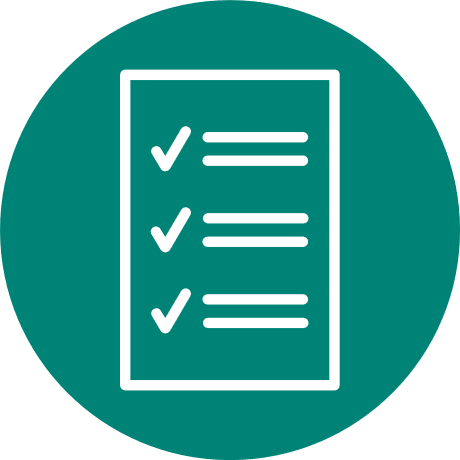 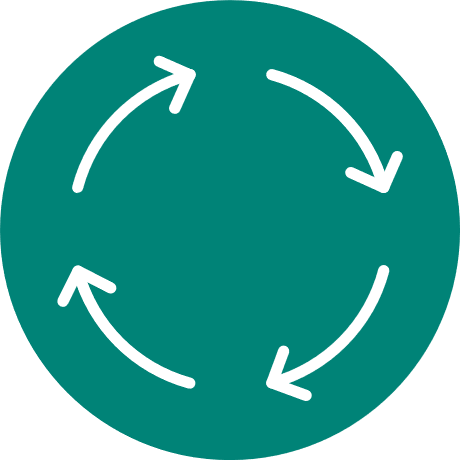 Initial Assessment of Service
Level of service includes:
Updated Job Seeker Classification Instrument
Digital assessment
New questions over time
Online self-assessment tools
Skills
Motivation
Continuous analysis of job seeker experience
Capability will mature over time
[Speaker Notes: The in-depth details of the new assessment framework are still being finalised and trialled in NEST, but the framework will have two main components: 
an initial assessment
subsequent comprehensive assessments.
The Job Seeker Classification instrument (JSCI) will remain the core tool in the initial assessment for assessing a job seeker's risk of becoming or remaining long-term unemployed. Where needed, additional questions will supplement the JSCI for initial assessment, as well assess their suitability for on online services.
Once a job seeker is referred, the services they receive are tailored based on further assessments.
New online assessment tools will personalise services and help target support, including through training, activities and job search recommendations. An online self-assessment tool is being developed, focusing on job seeker motivation and resilience. The department is also testing tools that use analytics developed by the National Skills Commission to allow job seekers to assess their skill set and provide tailored matching to vacancies and training. These tools are also aimed at helping employers to better target vacancies and find candidates for positions. 
Reassessments will be ongoing, occurring at regular review points, where there is a change of circumstances, or at an event such as failing to meet requirements. 
Ongoing job seeker reassessments will ensure that job seekers are receiving the correct service and that the job seeker experience has a personalised touch.
Job seekers in Digital Services will have the safeguard to move from Digital Services to an Enhanced Services provider at any time, for any reason. Job seekers will be able to self-manage a move to a provider online, or through the Digital Services Contact Centre, and will be able to choose their provider as part of this process. 
The new Job Seeker Assessment Framework will be iterative and will evolve as the system matures and technology advances. It will comprise a suite of dynamic tools that capture and harness job seeker data to:
ensure job seekers are in the right service
support ongoing assessment
support job seeker disclosure and engagement
minimise reporting duplication for job seekers 
use analytics to personalise interventions, target nudges and help inform reviews.]
Flexible Activation Framework
Early PBAS feedback from providers:
Points based activation system
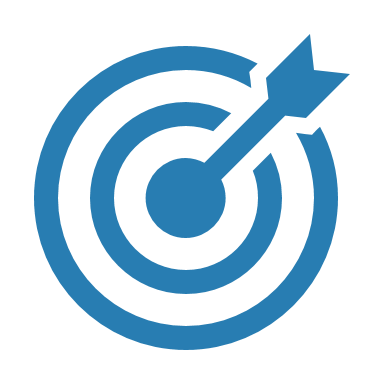 finding it positive
supporting more positive engagement, giving job seekers more confidence
training material and guidelines comprehensive and easy to access.
Greater choice and flexibility about meeting obligations
Job search required
Other activities include:
work experience
addressing non-vocational barriers
addressing vocational barriers
[Speaker Notes: The new model will have a more flexible activation framework including a points-based activation system (PBAS). 
Under the PBAS, a job seeker needs to meet a defined Points Target each reporting period to satisfy their mutual obligation requirements. It replaces the current requirement for up to 20 job searches every month. 
As many of you know, we have been testing a range of flexible activation approaches, including PBAS for job seekers in the NEST regions since December 2020. All providers agreed to trial PBAS and the early feedback was positive, including that:
the system is easy to use and record activities (enter points), the Dashboard is a good visual of the information and easy for job seekers to follow
it gives control and accountability to the job seeker while empowering the consultant. This is supporting more positive engagement, giving job seekers more confidence
training material and guidelines have been very comprehensive, easy to access – a number of providers have adapted the support material to suit their staff and the way they do training.
PBAS is still being trialled in the two regions and evaluation will continue developing operational policy.
In line with the recent Stronger Mutual Obligations announcement, PBAS will include a minimum job search requirement.
The following occurs with the model of PBAS being trialled in the NEST:
the points target is adjusted based on local labour market conditions and the job seeker’s personal circumstances
participants can meet their target through a range of Job Search Related tasks (e.g. job applications, commencing a job, job interviews or paid work).  
when a participant meets their Points Target in the reporting period, they may continue reporting job search related tasks to bank points into their next reporting period. They can bank an additional 50 per cent of their required Points Target to go to their next reporting period. 
Providers will have added flexibility in setting points requirements and range of activities that may contribute (e.g. non-vocational, WFD). 
Introduction of PBAS was delayed due to COVID and having Mutual Obligations suspended during this period. So, details of the PBAS design will be finalised later in 2021 to leverage the learnings from the Trial.
PBAS consultations will start mid this year. These consultations will be used to determine the future operational policy (such as points per activity), and approach to implementation.]
Mandatory requirements
Digital Services job seekers have a mandatory requirement at four months if:
not in work or study – default is Employability Skills Training 
working or studying but not meeting their MO – default is an Online Learning Module.
Job seekers exiting online services at 12 months have a mandatory requirement within three months in Enhanced Services.
Work for the Dole is the default if not engaged in work, study, training or work experience.
Enhanced Services job seekers have a mandatory requirement at six months if:
not engaged in activities and progressing towards employment. 
The requirement is two-months and up to 25 hours per week - default is Work for the Dole.
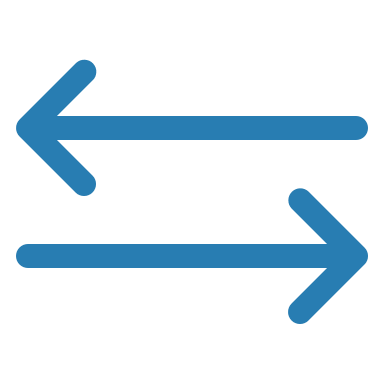 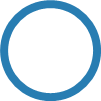 [Speaker Notes: In addition to PBAS, the new model retains mandatory requirements for both Digital and Enhanced job seekers.
Job seekers in Digital Services will have a mandatory requirement at four months, as tested through NEST since November 2020. 
The mandatory requirement at four months will ensure participants undertake a suitable activity to increase their prospects of achieving employment.
For those not working or studying, participation in Employability Skills Training will be the default. 
Job seekers who are undertaking work or study but not fully meeting their Mutual Obligations (e.g. just part-time) will be required to participate in an online learning module (e.g. how to increase hours, self employment). 
Digital servicing will be limited to 12 months unless a job seeker is working, studying or training. Job seekers exiting at 12 months to Enhanced Services will be required to participate in a mandatory activity within three months to support rapid engagement. Work for the Dole would be the default activity if a job seeker was not engaged in work, study, training or work experience. 
At six months in Enhanced Services, job seekers will be required to undertake a mandatory two-month activity (up to 25 hours per week) if they have not been intensively engaged in activities and are not progressing towards employment. Work for the Dole will be the default activity. 
This strong, mandatory Mutual Obligation requirement is consistent with the recent announcement by the Government, and is focused on those job seekers who are not doing the right thing.  
However, most job seekers do the right thing and the new model encourages job seekers and providers to support early and intensive engagement that is tailored to the individual. A review each six months will assess whether job seekers have achieved this requirement in advance of the six month requirement.]
Activities
Eligible Digital Services job seekers will have access to a range of supports:
Online tools and Online Learning Modules
Individual Career Coaching Sessions
Employability Skills Training (EST), expanded to all age groups
Career Transition Assistance for mature aged job seekers
Youth Jobs PaTH internships, delivered through EST providersand Workforce Specialists
Enhanced Services job seekers will receive tailored assistance through:
Access to online tools and supports
Higher incentive payments in the National Work Experience Program for job seekers, employers and providers
A strengthened Work for the Dole with increased skills acquisition and micro-credentials
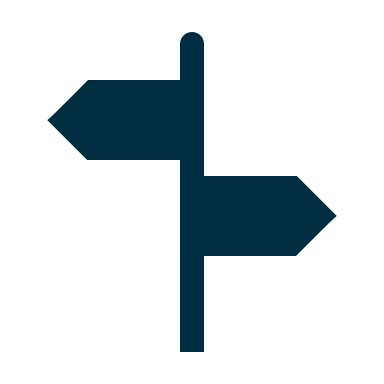 [Speaker Notes: The new model will have a range of activities to support or assist job seekers into sustainable employment, this has been tested in the NEST where Enhanced Services providers have full flexibility of their job seekers’ activities.  
Enhanced Services job seekers will have access to the online supports offered in Digital Services in the new model, while also being able to access more tailored assistance based on their individual needs and eligibility.
All job seekers will have access to:
Online Learning Modules - aimed at improving job search or core vocational skills such as industry tailored training.
Career Transition Assistance - an eight week course consisting of skills assessments, exploration of suitable occupations, resilience strategies and digital skills to help mature age job seekers, aged 45 and over, build their confidence and skills to be more competitive in their local labour market.
Youth Jobs PaTH internships – to provide on the job experience and opportunities for job seekers to show their skills to employers, for job seekers aged 17 to 24 years of age. EST and CTA providers are able to place job seekers into PaTH internships.
Digital services participant activities include:
Career Coaching Support - to assist participants to find work independently by providing them with professional career guidance services to improve their competitiveness in the jobs market.
Employability Skills Training -  to be expanded so digital job seekers of all ages can explore career options, build employability skills, digital literacy and hone job search skills.
Enhanced services participant activities include:
National Work Experience Program (NWEP) – to provides real life work experience placements that help job seekers gain experience and confidence. It will be available to job seekers in Enhanced Services (or other provider services), aged 25 and over, who are in receipt of income support and have mutual obligations.
Work for the Dole – as you know, this helps job seekers gain skills, experience and confidence to move towards employment. WfD activities are usually hosted by not-for-profit organisations or charities. WfD will be strengthened to incorporate acquisition of core competencies and lower complexity qualifications. It will be available to job seekers aged 18 years and over, and is the default activation for job seekers in Enhanced Services who have not been intensively engaged in services and are not progressing towards employment.
There will be strong links to skills and training opportunities through the digital service, as well as the other programs such as NEIS, SEE and AMEP. The range of links to other programs and supports will increase over time to make it easier for job seekers and providers to connect to activities that will support their individual job pathway.]
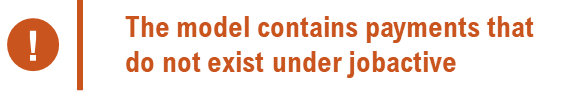 Upfront engagement payment to support early investment in assisting job seekers to achieve sustainable employment outcomes
1
New provider payment structure
Outcome payments (dependent on partial or full outcome and JSCI score) for achieving employment outcomes for job seekers
2
Very long-term unemployment bonus to encourage employment outcomes for the most disadvantaged job seekers
3
Progress payments to recognise interventions that support progress towards employment
4
12
[Speaker Notes: A new provider payment structure was introduced and tested in the NEST and is central to the success of the new model. 
It contains payments that do not exist under jobactive and is designed to strike the right balance in incentives to support the longer term and sustained investment required to achieve outcomes for hard to place job seekers. 
The new provider payment model has been informed by NEST learnings, stakeholder feedback and independent analysis. It contains four key payments types: 
Engagement payments –  to support early investment in assisting job seekers to achieve sustainable employment outcomes. The Engagement Payment has been increased from $1000 in the NEST to $1200 in the new model for newly referred job seekers. A $600 Engagement Payment will be introduced in the new model where a job seeker moves provider or where a job seeker transitions from jobactive or the NEST to Enhanced Services. The lower value payment recognises that these job seekers have already received some employment servicing but addresses concerns about the payment only being a once-off payment in the NEST.  The transfer engagement payment ensures providers receive some funding to support further investment in these job seekers. At the end of a provider’s contract, the engagement payments will be scaled down, ensuring funds are available to support job seekers but recognising the shorter servicing timeframe.
Outcome payments – will remain a core feature of the new model. These will be the same as the structure applied to the NEST but the new model will include Introduction of a partial 26-week outcome payment recognises the more disadvantaged caseload in the new model, and supports job placements in those industries, such as the aged care sector, which have a high prevalence of part-time work. 
The Very long-term unemployment bonus – this is being applied in the NEST and will be retained in the new model to encourage employment outcomes for the most disadvantaged job seekers.
Progress payments - to recognise the investments made to get job seekers job-ready, including efforts to reduce or remove non-vocational barriers. Triggers for progress payments will be flexible to recognise the differing investments made for each job seeker but will include work placements (other than those that attract outcome payments) and education interventions. 
In addition to these payments, indexation of 6.8% will be applied to payment rates every three years (starting from 1 July 2025).]
Employment Fund, wage subsidies and Relocation Assistance
[Speaker Notes: Employment Fund:
Digital job seekers will have access to a Digital Employment Fund for some of the commonly used Employment Fund items, such as police checks. 
Over time, job seekers will be able to access the Employment Fund through the digital platform and automate the payment to suppliers through the system. Automation will be expanded over time and in the interim the Digital Services Contact Centre will liaise with suppliers and make the payment. 
Enhanced Services job seekers will have access to a broad range of support under the Employment Fund - ensuring that it is targeted to those who need the most support. 
Enhanced Services providers will be able to manage the administration of Employment Fund items according to job seeker’s individual circumstances.
Wage subsidies:
Job seekers and their employers will have access to a single, flexible wage subsidy of up to $10, 000 after six months in Enhanced Services, simplifying administrative arrangements for employers. This will be available through the Employment Fund. The six month window gives providers the opportunity to understand the employment barriers and strengths of a disadvantaged job seeker who is new to employment services, and to ensure they are a good fit for the employer. 
Indigenous job seekers and job seekers who have been in Digital Services for 12 months or more (and have therefore moved to Enhanced Services) will have immediate access to the wage subsidy when they start in Enhanced Services.
Enhanced Services providers and employers will negotiate the maximum amount offered and the average weekly hours.
The demand driven PaTH Youth Bonus wage subsidy of $10,000 will continue being made available to support eligible disadvantaged young people in Enhanced Services and Transition to Work.
Relocation Assistance:
Relocation Assistance will be available immediately for job seekers in both Digital Services and Enhanced Services to support labour needs of regional and agricultural employers to access job-ready job seekers. 
It will be delivered through the Employment Fund to increase flexibility and reduce red-tape for job seekers, employers and the Digital Services Contact Centre (who will process requests from digital job seekers).]
A procurement panel of employment services providers
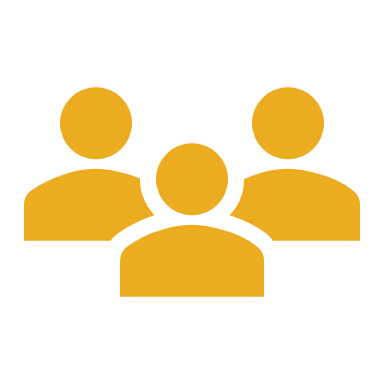 Two types of licences:
Generalist licence
Cohort specialist licence
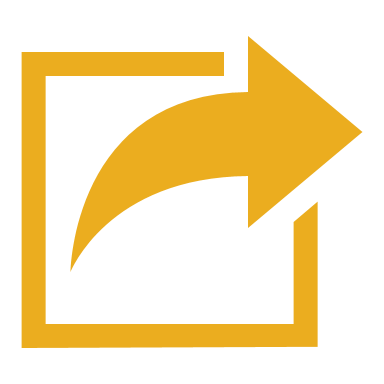 New provider licensing system
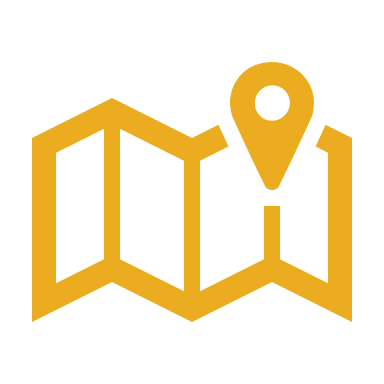 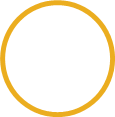 The number of licences will be limited in each region to ensure market viability
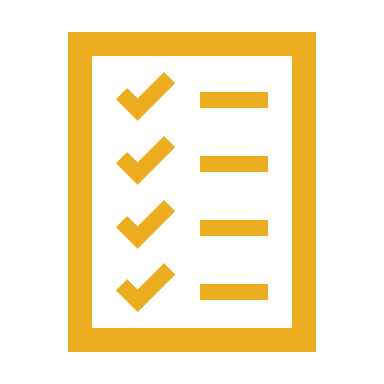 Licence renewal and extensions based on performance
14
[Speaker Notes: A new provider licensing system will help reduce procurement administration and red tape. It will make it easier for new organisations to enter the provider market and for low performing providers to be exited from the market. It will also reward high performing providers.
A panel of employment services providers will be established. Panel members will be issued a licence to operate in specified Employment Regions, and the number of licences issued in each region will be limited to ensure market stability. 
We are proposing to have two types of provider licences:
Generalist licences, for most providers
Cohort specialists, who will exclusively service job seekers of a particular disadvantaged group such as Indigenous, refugees, and people with disability
Licences will be shorter in duration than the jobactive contract, enabling poor performers to be exited from the market earlier. High performers will receive early and regular licence extensions as a reward for high performance. 
The Provider Performance Framework will also take a broader approach (than jobactive) that encompasses quality of services delivered, and progressing disadvantaged job seekers towards employment in addition to achieving employment outcomes.
To support greater diversity in the provider market, providers who are new entrants to the market will receive assistance to establish themselves under the new model, through a $5 million capacity-building fund (administered). To encourage new entrants, eligibility will be limited to small organisations that have not previously delivered employment services.
A few pieces of micro policy are still under development:
Further development and testing of provider performance framework in 2021 through the NEST.
Streamlining of contract management process to reduce red tape, and adopt a more principles-based approach.
We expect to release an Exposure Draft Request for Proposal soon. This will give stakeholders the final opportunity to comment on the proposed new model (not just licensing). We expect to release the Request for Proposal in the third quarter of 2021.]
Workforce Specialists and support to meet industry workforce needs
Workforce Specialists will deliver strategic projects with major employment opportunities for digital and Enhanced Services job seekers.
Workforce Specialists will actively target priority industries and occupations facing labour shortages in Australia (e.g. aged care).
A Workforce Connections Plan will identify key priority industries and occupations.
Funding of $12.5 million per year for projects to meet the workforce needs of identified key industries and large employers, helping them connect to suitable job seekers.
Additional funding to support the closure of large employers or industries; it includes early access to employment services, local Employment Facilitators and tailored Jobs Fairs.
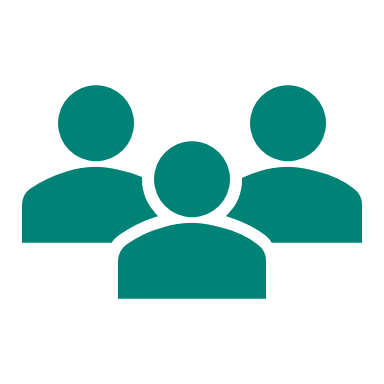 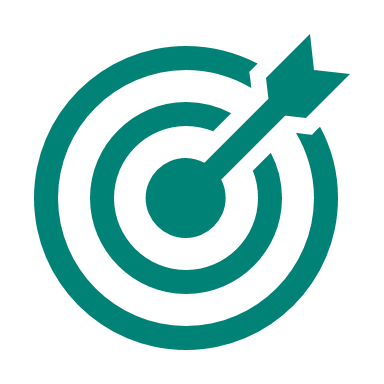 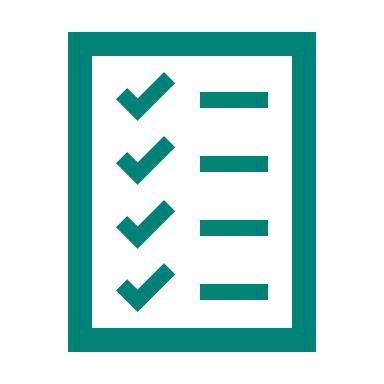 $
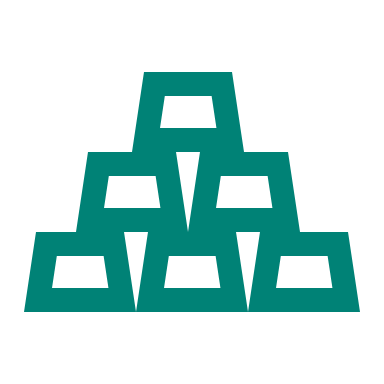 [Speaker Notes: A panel of Workforce Specialists will be established to deliver strategic projects with major employment opportunities for job seekers in both Digital and Enhanced Services.
We will establish this panel through a separate procurement process to the provider licensing Request for Proposal.
Workforce Specialists will actively target priority industries and occupations facing labour shortages in Australia (e.g. aged care), particularly those that are well suited to job seekers in mainstream employment services. 
Workforce specialists will not manage an ongoing case load, their projects will operate in a similar way to other projects such as the Local Jobs Program. 
A Workforce Connections Plan will identify key priority industries and occupations for targeted investment and be developed by the department in consultation with industry, employers, state and territory governments and the National Skills Commission. The Plan will be reviewed regularly to respond to changes in the labour market. 
Workforce Specialists may also be used to respond to more immediate workforce opportunities or challenges (such as natural disasters or pandemics). 
Projects will be identified in the Workforce Connections Plan. Projects will vary in size and duration, and one or more Workforce Specialists could be engaged on each project.
Projects will typically span large areas and will rely on multiple providers to help with the supply of suitable job seekers. Providers will need to collaborate on projects identified.
The Labour Market Support Stream (LMSS) will continue to primarily support workers impacted by the closure of large employers or industries; engaging local place-based Employment Facilitators in regions experiencing, or at risk of, prolonged disadvantaged labour markets including large scale structural adjustment; and enable funding of small-scale place-based employment engagement.]
2021 – 2022 Budget Measures
Supporting Youth in the New Employment Services Model
Aligning payment commencement arrangements for online-serviced and provider-serviced job seekers
From 1 July 2022, Transition to Work will be expanded in the new model to operate as Government’s employment service for young people who need services from a provider. 
Also investing $7.5 million over four years to continue the Youth Advisory Sessions (YAS) for young job seekers in Digital Services from 1 July 2022.
From 1 July 2022, job seekers will be paid income support from:
either the date they agree to their Job Plan, or 
the date they attend an initial appointment with their provider.
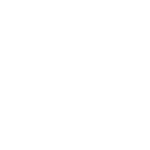 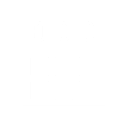 16
[Speaker Notes: The next three budget measures are directly related to the new model. 
I wanted to touch on a couple of budget measures which directly link into the new employment services model

Supporting Youth in the New Employment Services Model
The Government is providing $481.2 million to improve youth employment services as part of the new model.
From 1 July 2022 the successful Transition to Work (TtW) youth employment service will expand and will operate as the Government’s youth-specialist employment service for young people who need services from a provider in the new model. 
This will ensure more young people (aged 15-24) have access to specialist youth employment services and have the best opportunity to become work ready and secure employment.
As current TtW contracts expire 30 June 2022, an open procurement will be undertaken in late 2021 to contract TtW providers for a period of five years, commencing from 1 July 2022. 
A consultation paper will be released before the procurement exercise. 
The Government is also investing $7.5 million over four years to continue the Youth Advisory Sessions (YAS) for young job seekers in Digital Services from 1 July 2022. Introduced as a time-limited measure in the 2020–21 Budget, the YAS is currently providing young people in Online Employment Services access to up to three advisory sessions delivered by TtW providers.
 
Aligning payment commencement arrangements
From 1 July 2022, job seekers will be paid income support from either the date they agree to their Job Plan or the date they attend an initial appointment with their provider. 
This will encourage job seekers who are referred to online employment services to connect as soon as possible.
Importantly, it will address the current inequity between job seekers who are referred to online employment services and job seekers who are referred to a provider.
The measure is also expected to reduce the average time taken for job seekers in online employment services to agree to a Job Plan by two days.]
2021 – 2022 Budget Measures
Delivery of Self-Employment Services in the New Employment Services Model
The Government will invest $504.4 million over four years to enhance and streamline the delivery of self-employment services from 1 July 2022. 
More people will be able to access New Business Assistance with NEIS with 12,000 NEIS places available each financial year. 
Entrepreneurship Facilitator services will continue to be delivered in 23 locations around Australia.
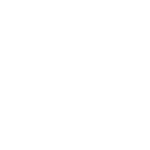 17
[Speaker Notes: 3. Delivery of Self-Employment Services in the New Employment Services Model
The Government will invest $504.4 million over four years to enhance and streamline the delivery of self-employment services from 1 July 2022. This will give more Australians the opportunity to create their own job by starting a new small business.
From 1 July 2022, New Business Assistance with NEIS will continue to be delivered nationally. It will provide flexible services which are tailored to the individual needs of each participant and their business. For example, participants can choose to access workshops to determine if self-employment is right for them, or an element of accredited training, support to develop a business plan or personalised mentoring. More people will be able to access this assistance, with 12,000 NEIS places available each financial year. 
From 1 July 2022, Entrepreneurship Facilitator services will continue to be delivered in 23 locations around Australia. The services will focus on supporting people through group workshops and networking events. Services will be available for anyone considering self-employment or already running a small business and will encourage greater collaboration at the local level by referring participants to relevant services and the New Business Assistance with NEIS program.]
Digital Services Contact Centre (DSCC)
The DSCC:
ensures job seekers in Digital Services who are self-managing using the Digital Employment Services Platform can access person-to-person support if needed 
provides technical assistance, help with mutual obligation requirements and connection to complementary support 
undertakes quality assurance of job seeker activities (e.g. job search efforts)
provides a safeguard – job seekers unable to manage in Digital Services can be referred to more suitable service
will complement the tools and support available through the Platform
will continue to be delivered by the Department of Education, Skills and Employment.
18
[Speaker Notes: This model is underpinned by the operation of the Digital Services Contact Centre (DSCC) and the platform. These are the tools that support it and make it work. 
The DSCC will support job seekers in Digital Services to self-manage their way back to employment using the new Digital Employment Services Platform as part of the new model
The DSCC ensures job seekers can access person-to-person support if they need it.
The DSCC is designed to be complementary to the new Platform. The service offer will evolve and change as the Platform continues to develop and enhance.
The DSCC will provide job seekers with information and technical support, assistance to manage their mutual obligation requirements, and assistance to access other support including complementary programs and activities and financial assistance through the Employment Fund. 
It will also ensure those who are unable to manage in Digital Services can be referred to a more suitable service. 
The DSCC will continue to be delivered by the Department of Education, Skills and Employment. 
The department currently delivers the DSCC, which was expanded in September 2020 to support the expansion of Online Employment Services.
Ongoing delivery of the DSCC by the department is designed to provide stability, flexibility and continuity of arrangements for digital job seekers during the significant implementation and transition to the model and a new digital platform.
I will now hand over to John to provide an update on our forward agenda and platform delivery.]
Digital Employment Services Platform principles
CONFIGURABLE
MODULAR
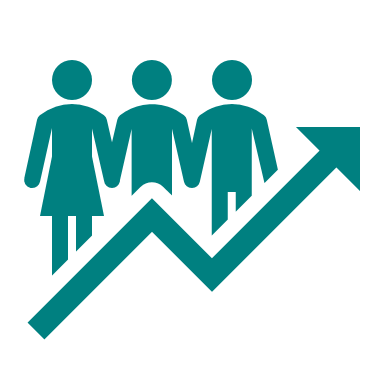 TAILORED
DATA DRIVEN
[Speaker Notes: The second element which underpins the new model is the Digital Employment Services Platform, available to all Australians. 
It will transform delivery of employment services through a digitally-enabled, self-managed process for job-ready job seekers and employers.
It will also deliver new systems capabilities and connect with other key elements of the government’s digital architecture to ensure a joined and cost-efficient approach.
For job seekers, the new digital platform will provide more personalised and flexible online services and better support them to self-manage back into employment.
For employers, the digital platform will deliver better connections to job seekers, support pre-screening and application validation, ease the administrative burdens of recruitment and decrease the time to fill vacancies. 
For employment services providers, the new platform will improve your interactions with government and improve efficiencies while administering the new model. 
The platform will use the opportunities we have to connect with and integrate information and technologies across the portfolio, for example with the Jobs Hub, National Careers Institute and Jobs and Education Data Infrastructure (JEDI).]
Forward work agenda
Exposure Draft of the Request for Proposal
June-SeptStronger mutual obligations
20
[Speaker Notes: You will start to see a number of key engagement pieces with the department as we move towards implementation. 
Engagement will need to adhere to strict probity rules.
The department plans to release the Exposure Draft of the Request for Proposal in mid-2021. This will provide a further opportunity for stakeholders to give feedback on the details of the new model, including more operational aspects of the licensing system.
This is ahead of the request for proposal scheduled later in the year.
PBAS consultations will start mid this year. These consultations will be used to determine the future operational policy (such as points per activity), and approach to implementation.
We have a tight forward work plan and agenda underpinned by several layers of timeframes across the whole business. 
You will start to see engagement from the department on a number of fronts, and I will touch on some of those today.]
Contemporary Online Services for Providers
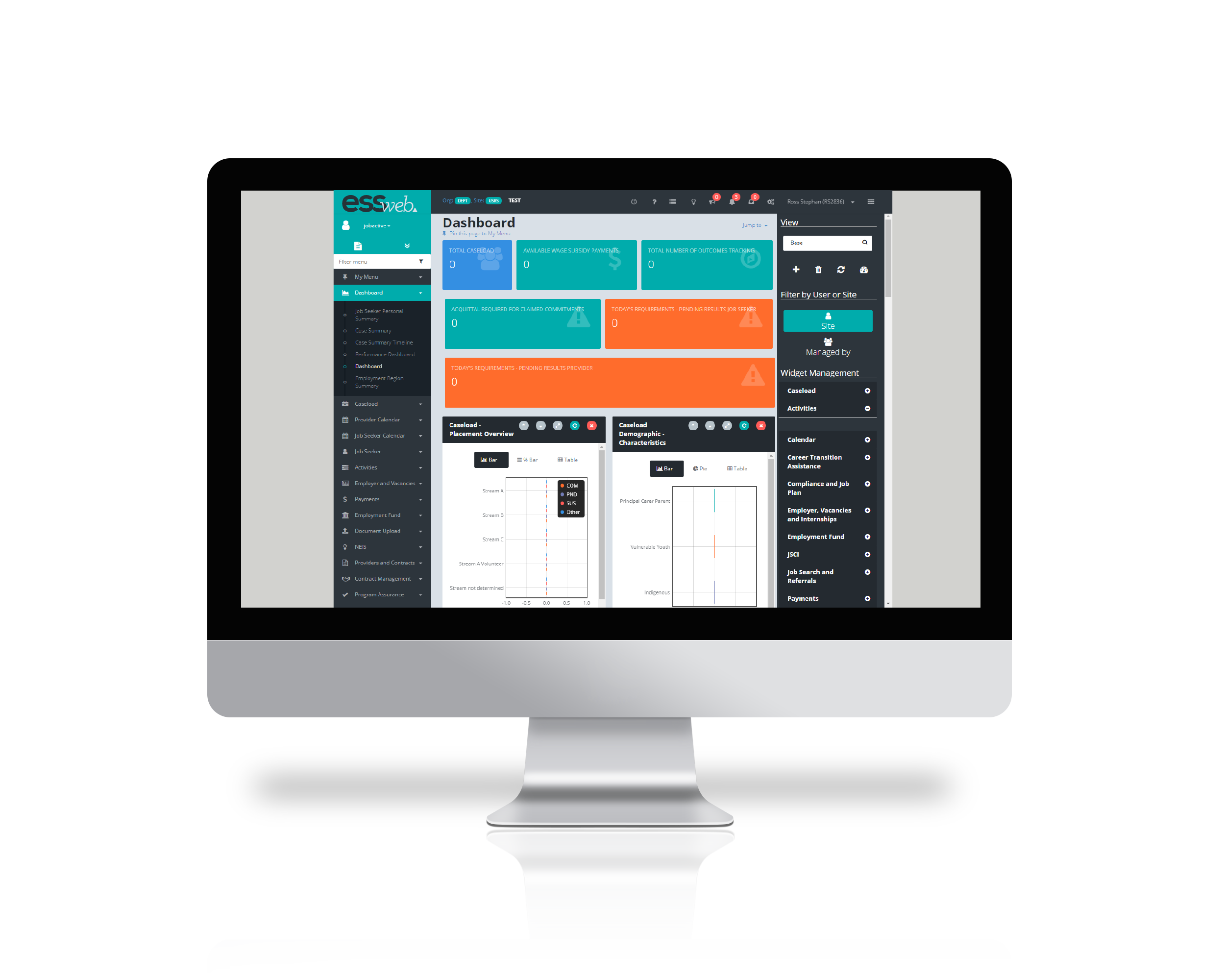 From ‘functional silos’ to ‘integrated design’
Eliminates duplication
In production mid-2022
Commencing user testing
Progressive development of betas
21
[Speaker Notes: Our engagement regarding platform and systems will be increasing over the next few weeks, particularly with providers, employers and IT system integrators.
Current jobactive providers will shortly receive a calendar invite to kick off discussion on some of the provider screen changes for the new platform. This will be a virtual meeting within the next two weeks. 
Part of this session is making sure the online service by providers ie ESSWeb is more modern and contemporary, the current version is a 2015 platform base but some of the functionality has been carried over from prior periods. 
It’s fair to say some of the current functionality is silo based and as you would know you need to go to three different screens when completing one task. 
User feedback that the department has received, for example, is I have learnt to live with it, I survive it everyday, there are 50 ways to do it. 
Our digital and business teams are doing a great job to reconceptualise this for users. We have a broad scope between now and June, based on user testing, prototypes being developed. We are about to reach out to you for prototype testing next few weeks. This will be not only with my session but having the ability to opt in to be an ESS web research participant. The purpose is to test changes to the platform to make it easier and user friendly. Those who become research participants, will be in a pool of people who may be contacted to take part in research workshops, digital meetings and other research activities over next 12 months. You can opt in online or out in the booth being run by Nicolle and her team.
Expect to see more over the next couple of months as we work in increments. Expect to see components of the platform, developed, tested, refined and landed for full production and pretty close to full functionality between now and June next year. 
There will be overlap between the current version of the system and the new version. I can assure you that this is the same as it was in the ATO, for example, with the online service for tax agents. This is because we were replacing the legacy portal and there will be an overlap, and in some cases you can only do some aspects in new and some in the old. By June next year, you will expect to do all your work in the new platform.
For all of these engagements, it is important for us to have a large, diverse group of people to draw upon to ensure engagement with and participation from a broad range of users.]
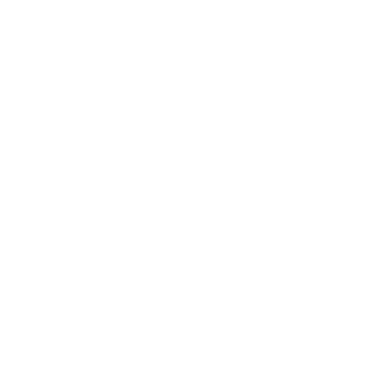 Increased functions = increased risk
Collective responsibility to be compliant & minimise reputational & security risks of system
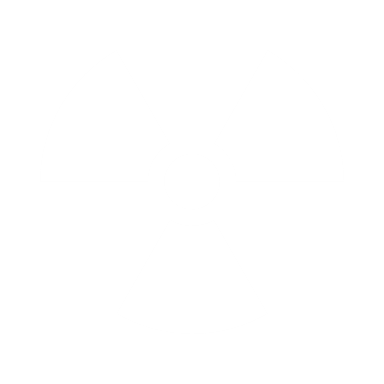 Accreditation and Security
Currently, not all have met requirements
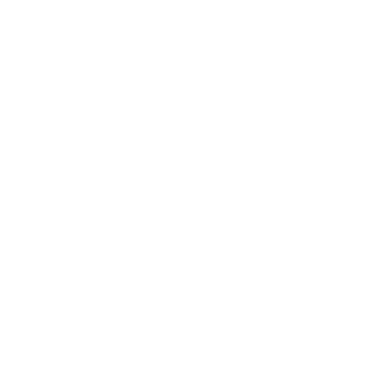 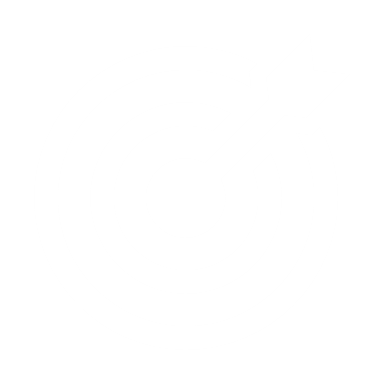 All requirements must be met
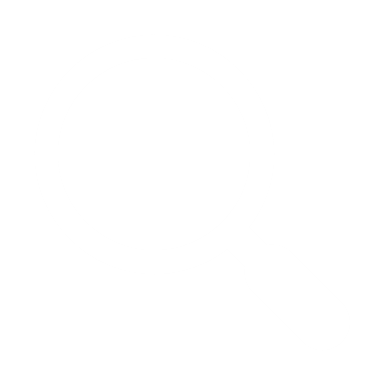 Over time, we need to explore further hardening
22
[Speaker Notes: The second aspect we will be focusing on in accreditation and security to ensure that providers are the right fit for risk. 
As we build some of the streams, ie job seeker and employer, and bringing in data and information across other agencies, we will draw in more things in and make more information available to users. 
We are going to go from 40 identifiable attributes to potentially more. Therefore it is a significant reputational risk for all of us about who accesses the system, if we don't continue to harden security around the platform. 
And in this, I am not just talking about providers but employers, job seekers, and other organisations/agencies in managing the risk. 
For employers, we are hardening the logon they use to get in. We are doing some work to adopt the myGovID credential used by other agencies. This will be the logon they must use as an employer, and will be turned on in probably June this year. We are moving away from DESE to a whole of government credential. Most employers will be able to reuse this, some employers will need to get it but the intent is to move to this in June and then in  September decommissioning our systems for the more secure logon. 
For providers, we need to do something similar. We will be having discussions with providers about moving people to myGovID for access, timing around changes and what we can do and the change management process for providers. These discussions will commence soon, but in essence we are looking to harden login for providers and staff and their direct services. 
Separate is the right fit for risk -  this is not negotiable. For those providers who have not met accreditation requirements, we will be reaching out to them to say we are at risk and for them to demonstrate to us in how they will conform in a timely way. This may sound harsh but having an environment where lots of records are downloaded and then posted in dark web, our reputation is at stake. Having Government asking questions about why we need to provide information to third parties is not ideal, we do not want to be there, as we need to be able to share this information. Over time, we need to work out what this means now and into the new next few years.]
NESM Delivery ‘Tranche 1’ is in progress…. How do we co-design future Tranches?
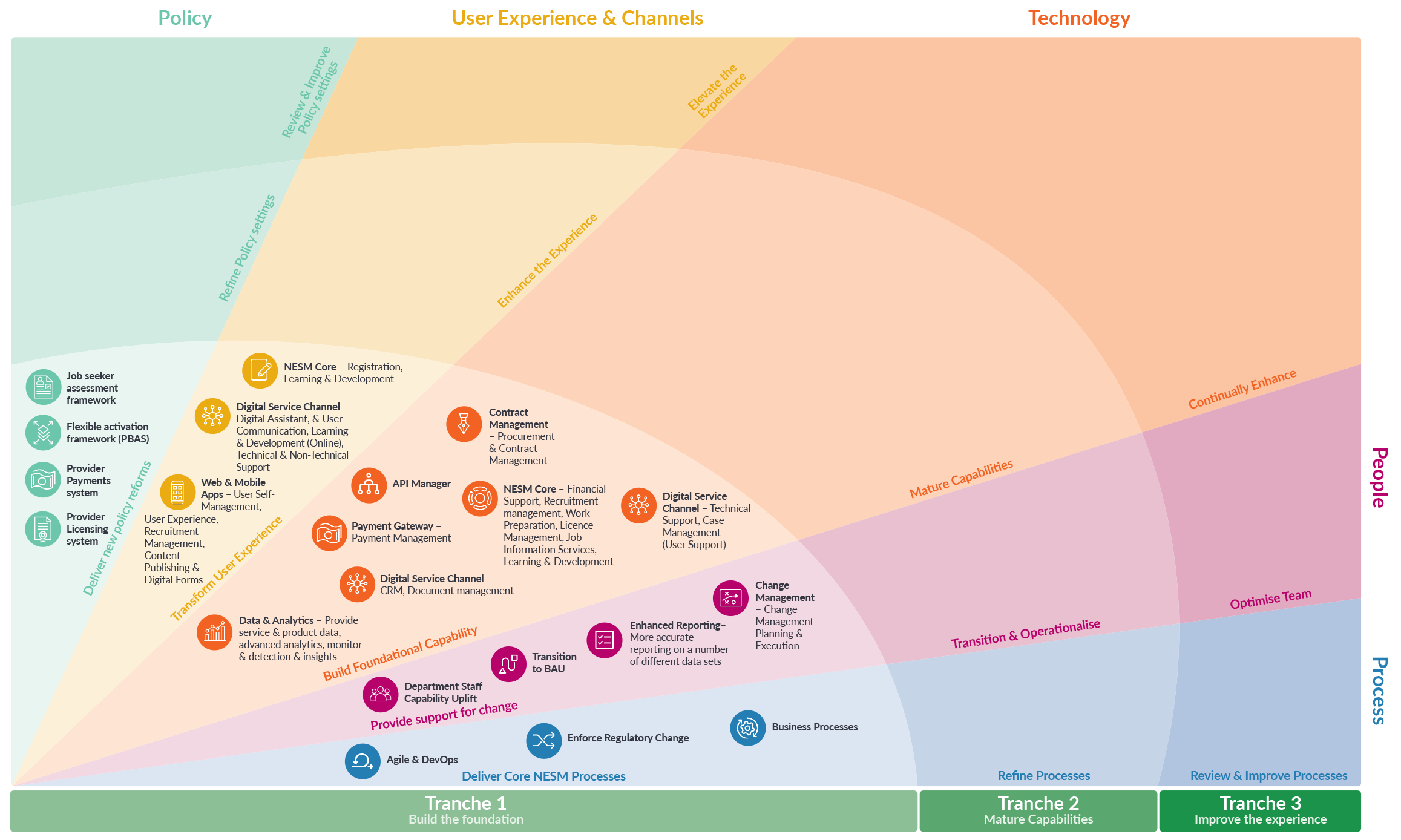 [Speaker Notes: We are working on Tranche 1 for the platform development which is reasonably defined.
I have been running staff sessions over the last couple of weeks and they are comfortable with the approach and how the platform specifications are defined. 
Planning is now advancing and working towards some of the deliverables.
As we go through Tranche 1, we will develop the backlogs and things into future tranches. Tranche 1 is funded.
For Tranche 2 we need to work out how it is funded, what we will need, including what it will cost. This is across all experiences, individuals, businesses, providers, other agencies and staff.]
Digitising Ecosystems
Before
INTEGRATED ROAD SYSTEMS
After
DISCONNECTED ROAD SYSTEMS
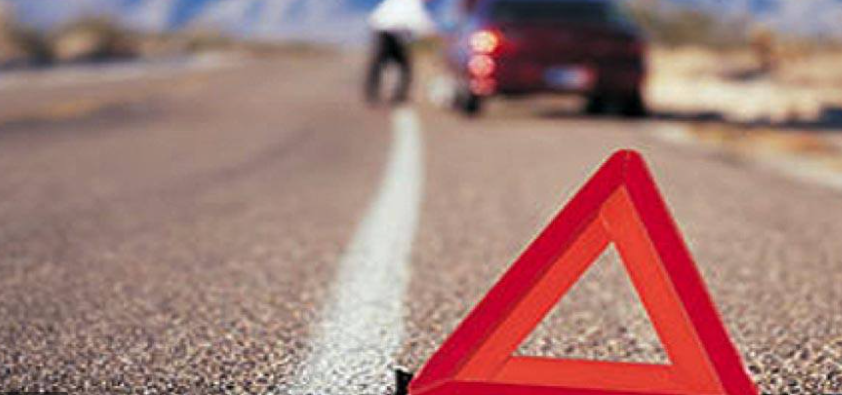 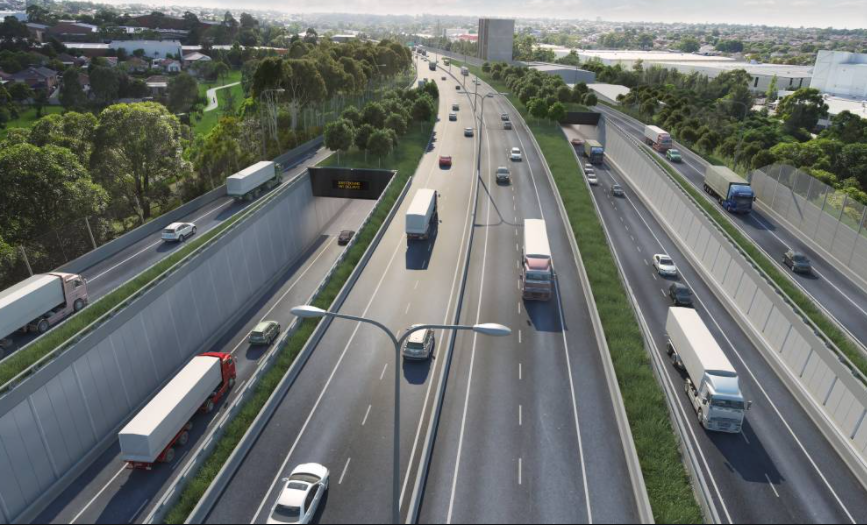 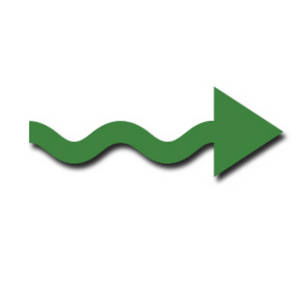 After
INTEGRATED GOVT: A “SYSTEM OF SYSTEMS”
Before
DISCONNECTED GOVT: PAPER, 
E-FORMS & MANUAL PROCESSES
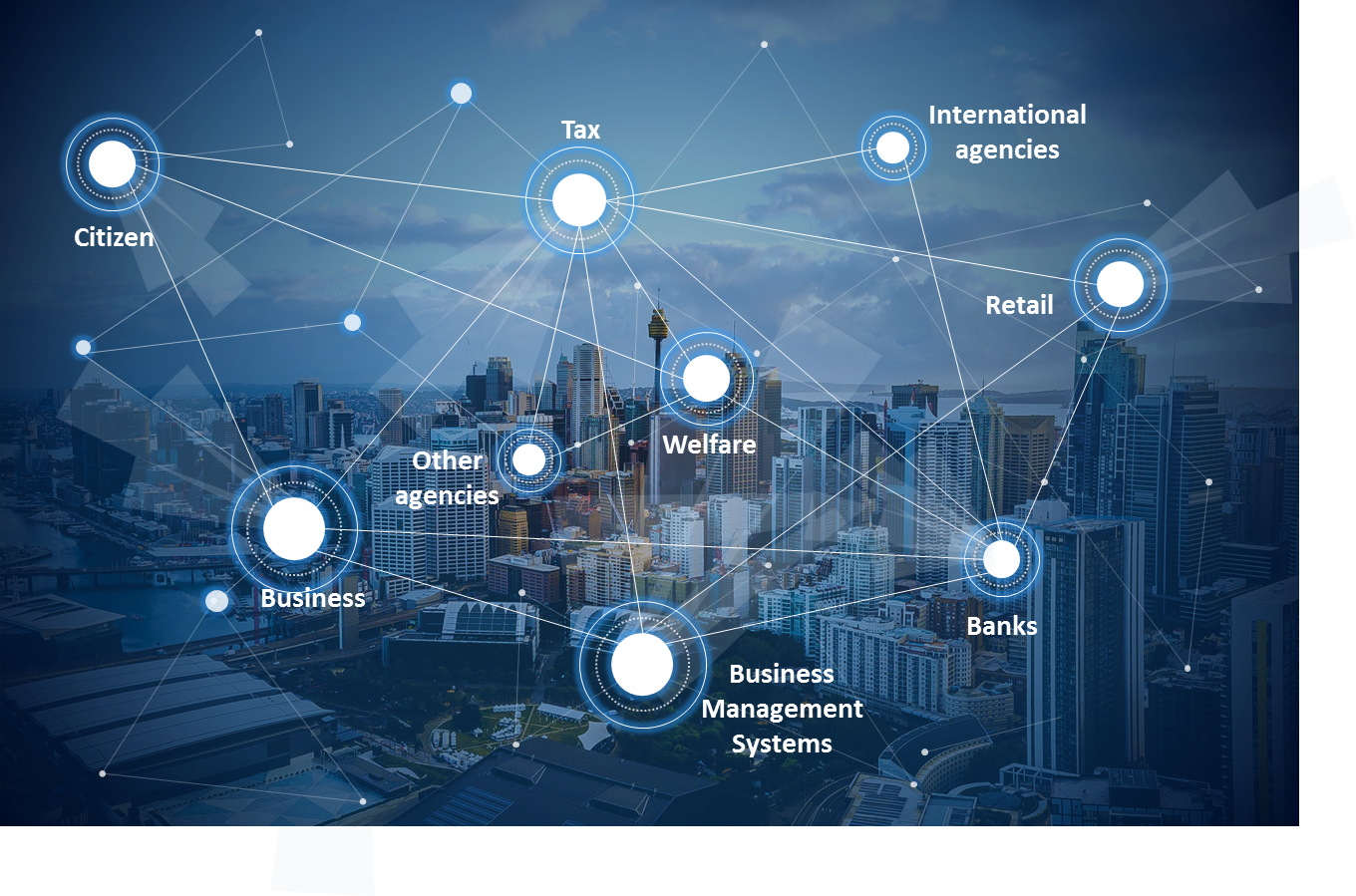 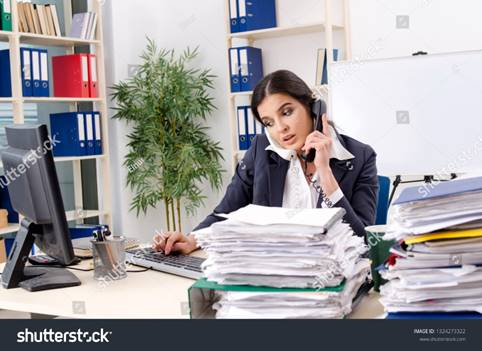 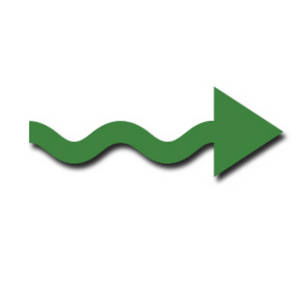 [Speaker Notes: This is where we will need significant input. If you use road system as analogy, once a point in time, it used to be how quickly could get to accident site. 
Now this is more integrated, i.e. you now have GPS, traffic monitoring, number plate recognition, driver licence and road building. So many things across the ecosystem.
Same in in Government, we need to consider how we integrate lots of systems. 
The work we will need help with over next 6-12 months - what is it we need to build for: employers, provider API, what are we getting from other agencies. We are trying to ensure that users are core to the development, ie that they do not answer the same question three or more times. 
There are a whole lot of ecosystems, only entered once and used multiple times, what do we do needs to be transparent and verified.
These are the questions we need to work through Tranche 1 but prepare for questions to deliver more integrated services between for other tranches.
This is a journey, not be delivered in 1, 2 and 3 years but longer term. We need to work through options into the future so the system integrator has wins for providers, employers and job seekers. This will take the workload out of the system so will benefit everyone.
But we do need to manage expectations, these things take time, but we need to start journey now. 
We need to be clear that you will not be getting all of this in June next year but parts of this will start to occur. 
The department will have more transparency around deliverables: it is better there is a clear roadmap, that we are clear on deliverables in the short term, medium term and future. 
Change management is so important: in the past, you have given us feedback on elements of the system but we have not been as fully open with how we have taken these on board. 
That’s why as we engage and work through these changes, we are transparent on what can be delivered and this will assist in greatly managing expectations.]
Any questions?
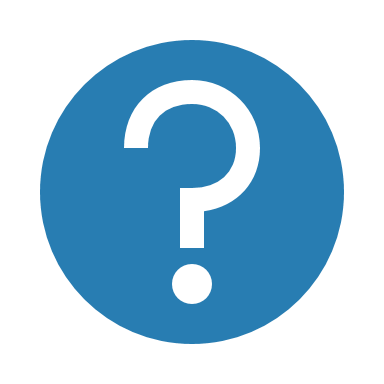 ​‌OFFICIAL‌​
[Speaker Notes: Thank you so much for your time today. I hope you have found this presentation informative.
Before I ask for questions I’ll let you know about where and how you can find more information:
More info on website, including three updated factsheets for providers, job seekers and employers. The website will be kept regularly updated.  
If you have further questions, these can be directed to Account managers and contract managers or to central repository as noting procurement process – need to be direct ES purchasing mailbox
Central repository will be published – as to ensure probity we will need to make sure all responses to questions are published, so the information is available to everyone. 
We also have the National NEIS Association, NESA and Jobs Australia as active members of advisory group. They are continually involved in discussions during implementation and operational policy. 
Are there any questions?]